В мире  профессий
МБДОУ д/с ОВ №8
Подготовила воспитатель:
 Малыхина Н.С.
Цель: 
формирование интереса к различным профессиям посредством ознакомления детей с трудом взрослых.Задачи:
 - Обогащать представления детей о профессиях;- Воспитывать желание оказывать помощь;-  Обогащать словарный запас;
-  Создать условия для закрепления представлений о трудовых действиях, совершаемых взрослыми, о результатах труда, его оборудованию.
Пальчиковая игра 
Много есть профессий знатных, 
(Соединять пальцы правой руки с большим) 
И полезных, и приятных. 
(Соединять пальцы левой руки с большим) 
Повар, врач, маляр, учитель, 
Продавец, шахтёр, строитель… 
(Последовательно соединять пальцы обеих рук с большим) 
Сразу всех не называю, 
(Сжимать и разжимать кулачки) 
Вам продолжить предлагаю. 
(Вытянуть руки вперёд ладонями вверх)
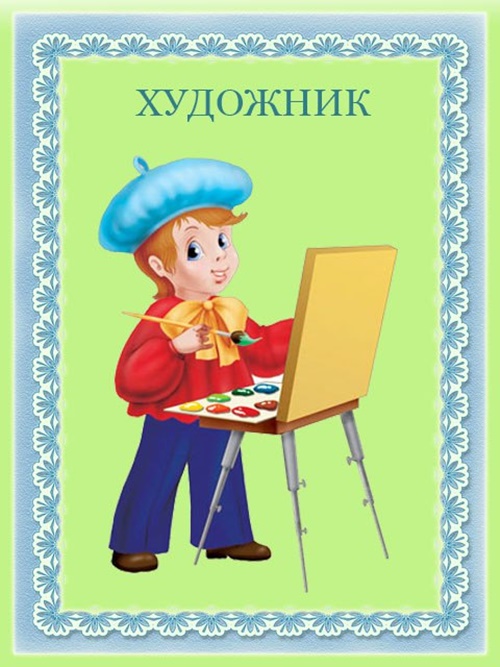 Он и фрукты, и природу
Нарисует, и портрет.
Взял художник на работу 
Кисти, краски и мольберт.
Медсестра – врачу подмога.
Может сделать очень много.
Вот разбитая коленка –
Я зеленкой мажу Ленку.
Горлышко болит – компресс.
Кашляешь?
Рентген. 
Прогресс…
Если заболел «грустинкой» –
Есть улыбка - витаминка.
Улыбайтесь, не хворайте,
Ешьте кашу, подрастайте!
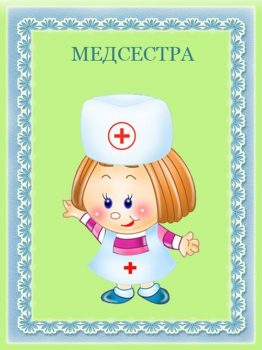 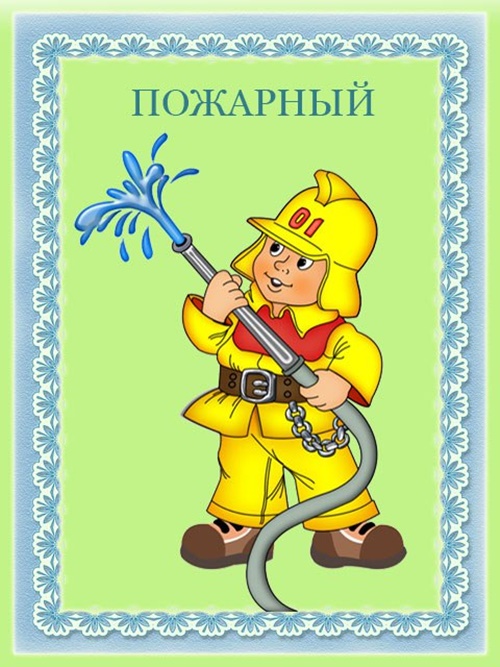 Если вдруг беда случится, 
Где-то что-то загорится, 
Там пожарный нужен срочно. 
Он погасит, — это точно.
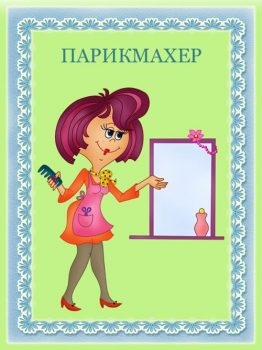 Дайте ножницы, расчёску, 
Он вам сделает причёску. 
Парикмахер непременно 
Подстрижёт вас современно.
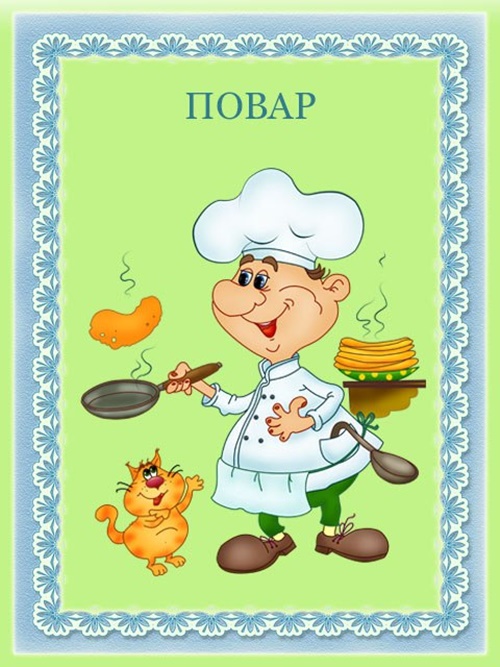 Дайте повару продукты: 
Мясо птицы, сухофрукты, 
Рис, картофель... 
И тогда 
Ждёт вас вкусная еда.
Пусть не сердятся родители, 
Что измажутся строители, 
Потому что тот, кто строит, 
Тот чего-нибудь да стоит! 
И не важно, что пока 
Этот домик из песка!
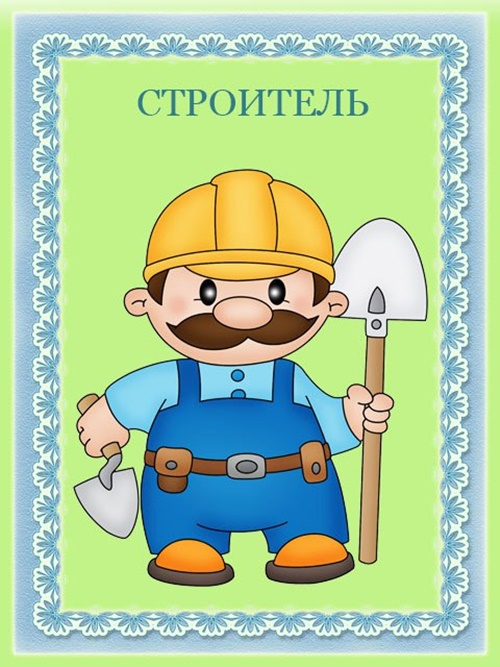 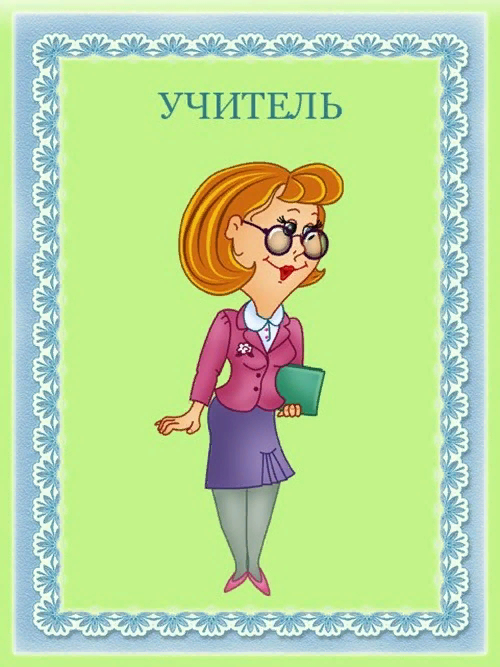 Учитель строг, но справедлив. 
Он с каждым вежлив и учтив. 
Научит вас читать, писать, 
Друг с другом весело играть.
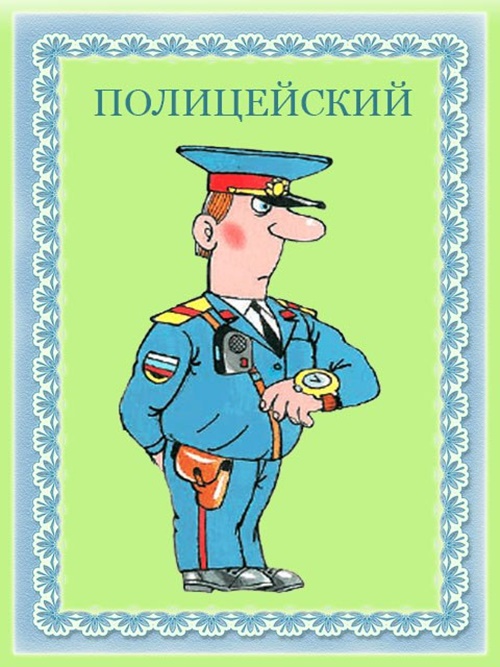 Полицейский защищаетНашу честь и наш покой,И на службу заступаетВ час дневной и в час ночной.
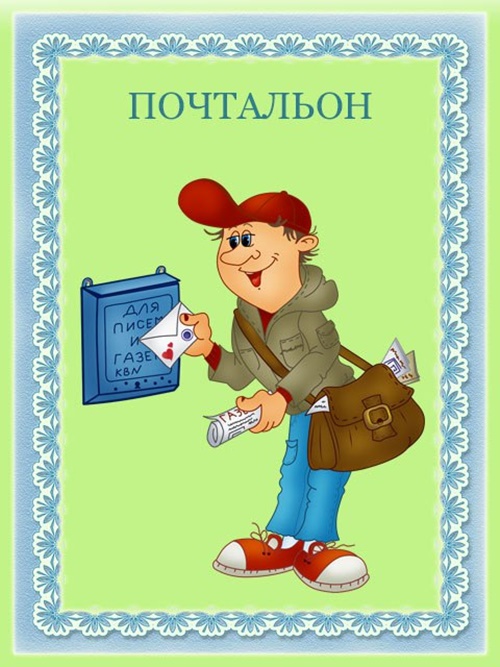 Письма, телеграммы и газетыОн разносит в срок по адресам.Новости со всех концов планетыПочтальон всегда доставит вам.
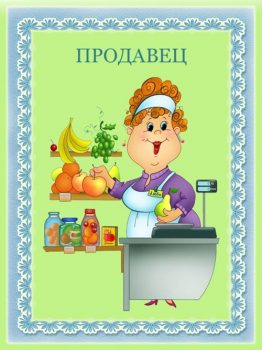 Продавцов мы уважаем,Ведь товары покупаемПостоянно, каждый деньИ работать им не лень.Ежедневно, с спозаранку,Продавцы идут к прилавку,Ждут клиентов день и ночь,Чтобы с выбором помочь!
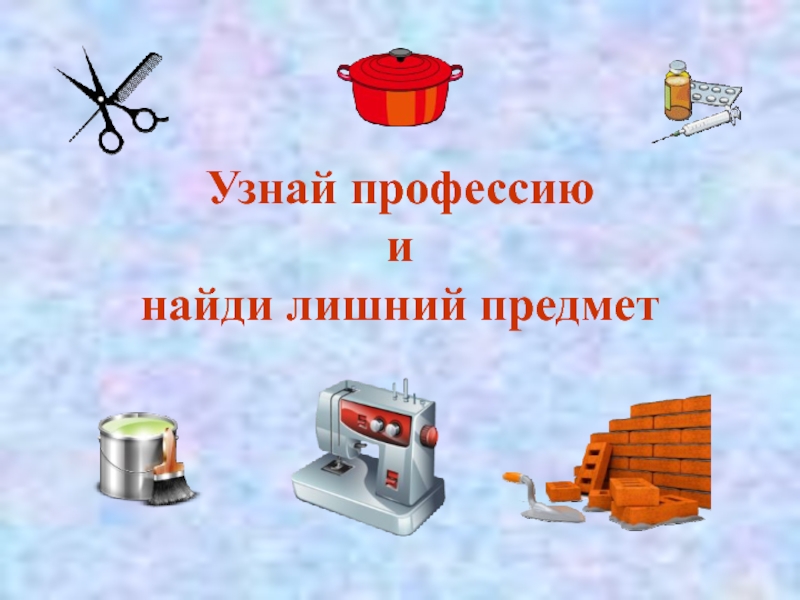 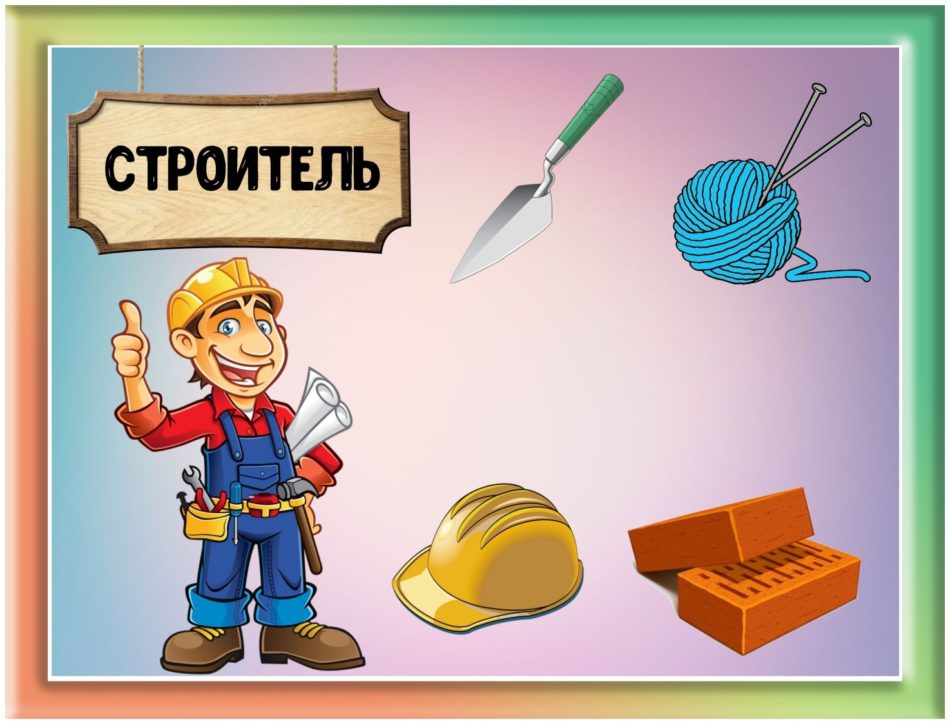 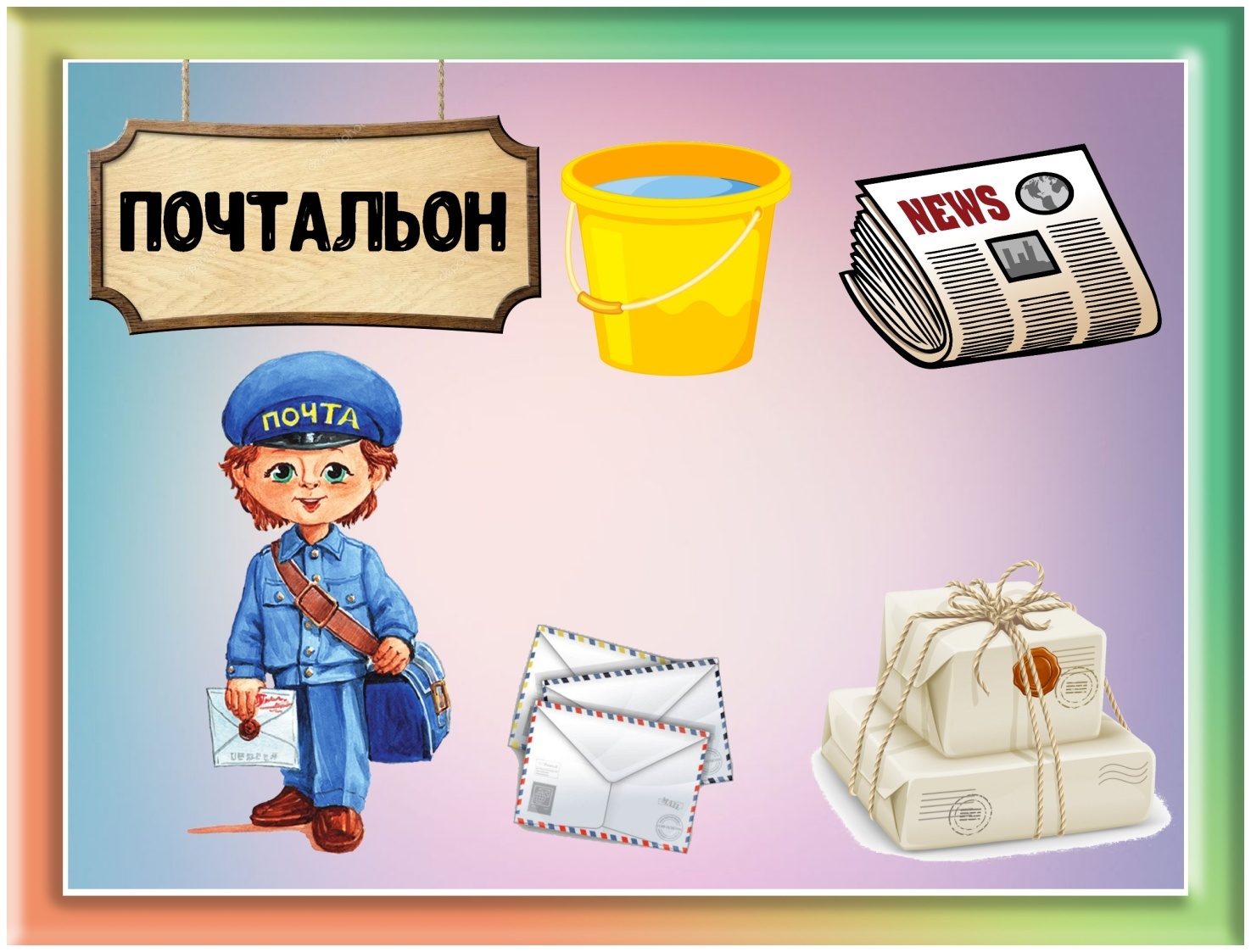 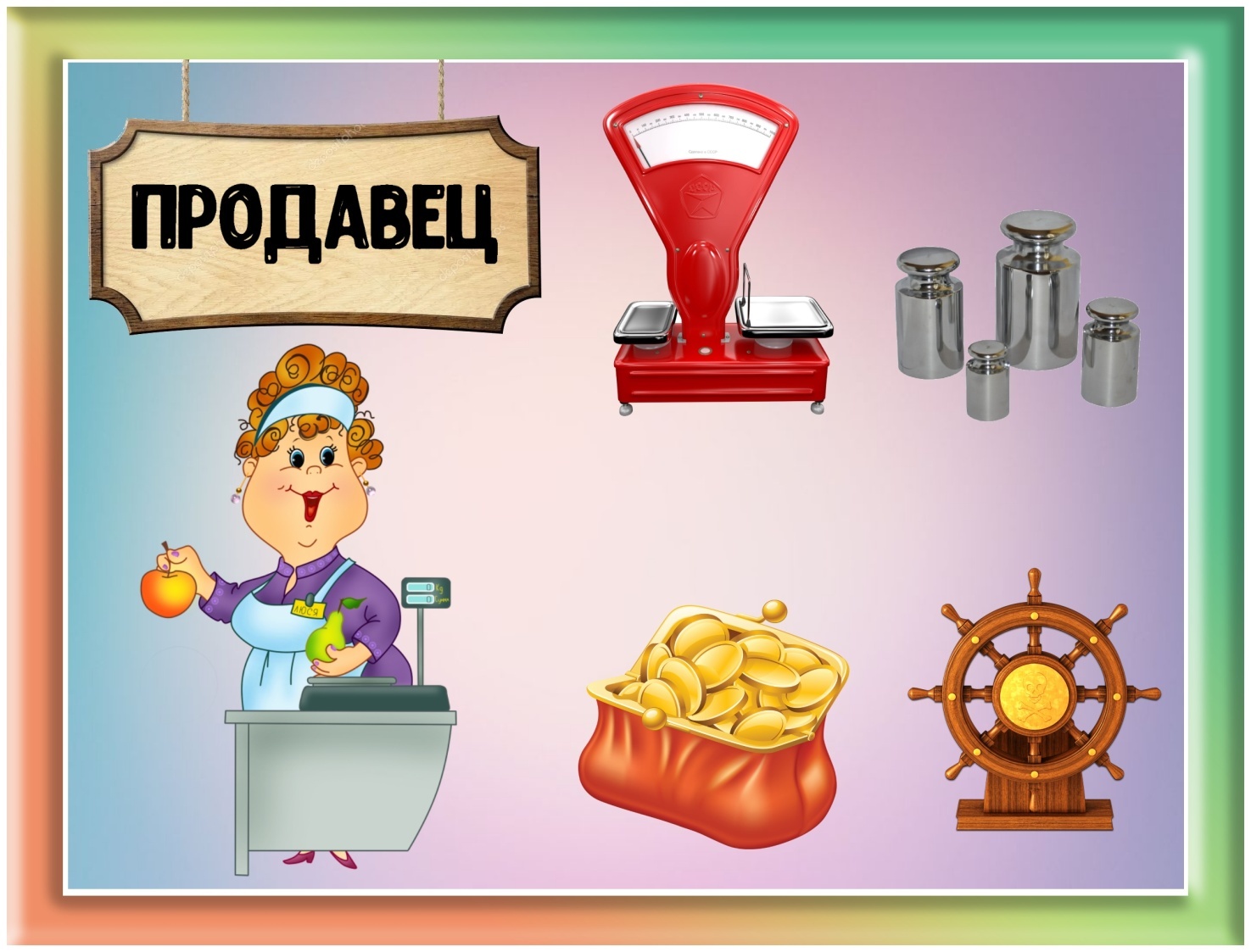 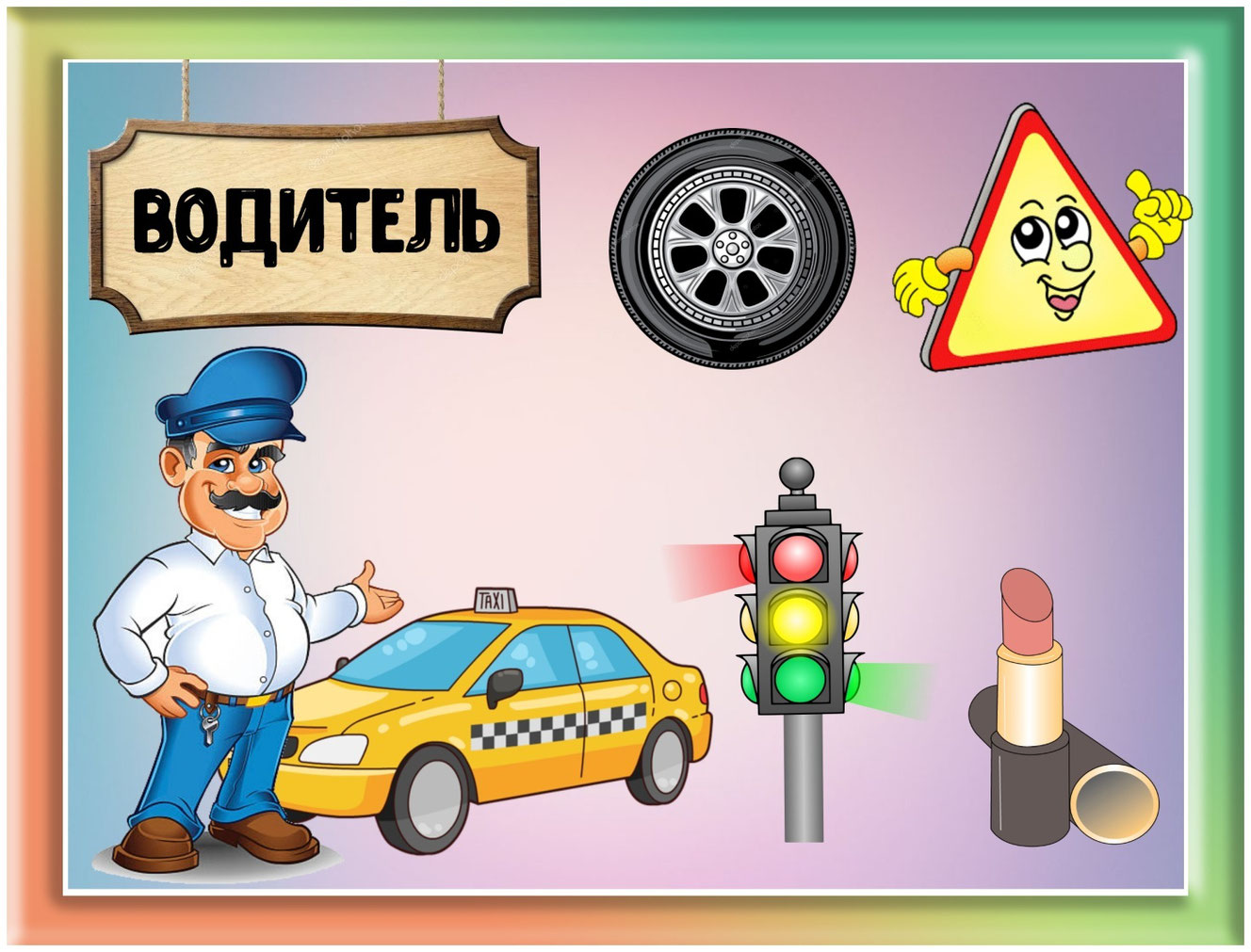 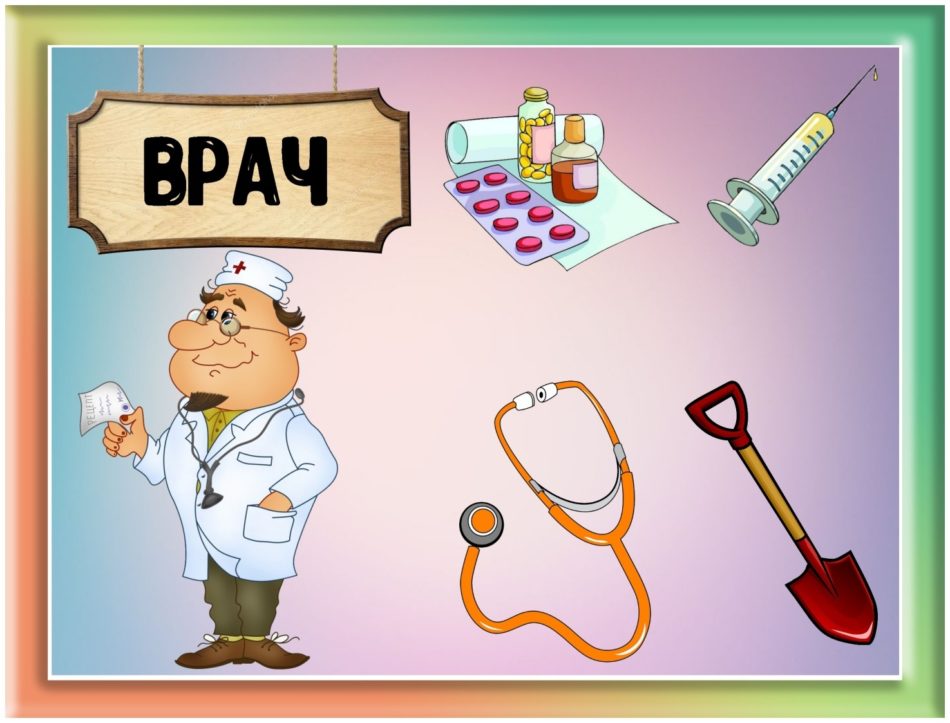 Спасибо за внимание!
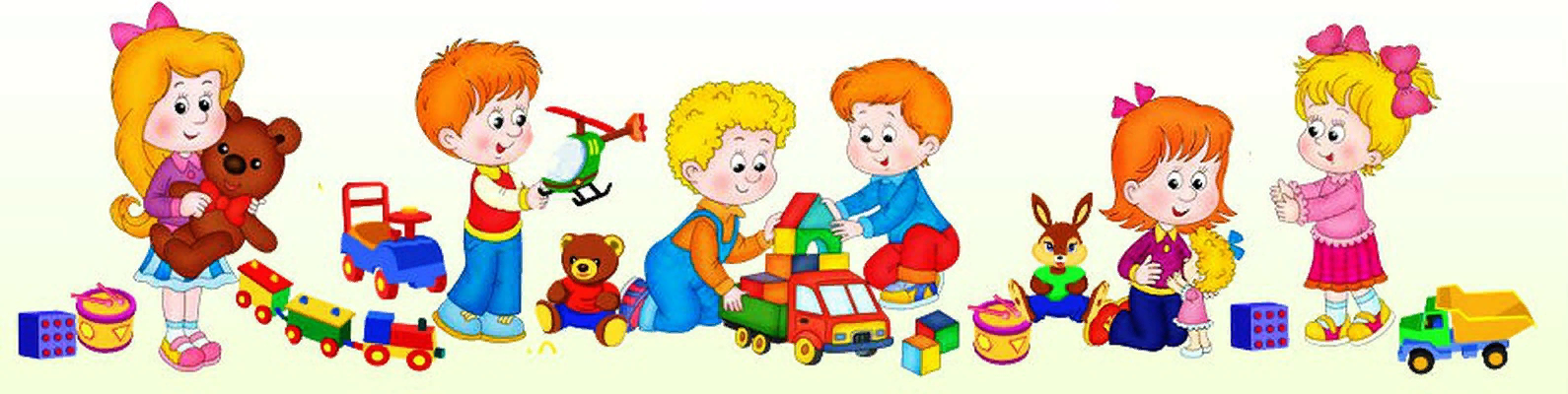